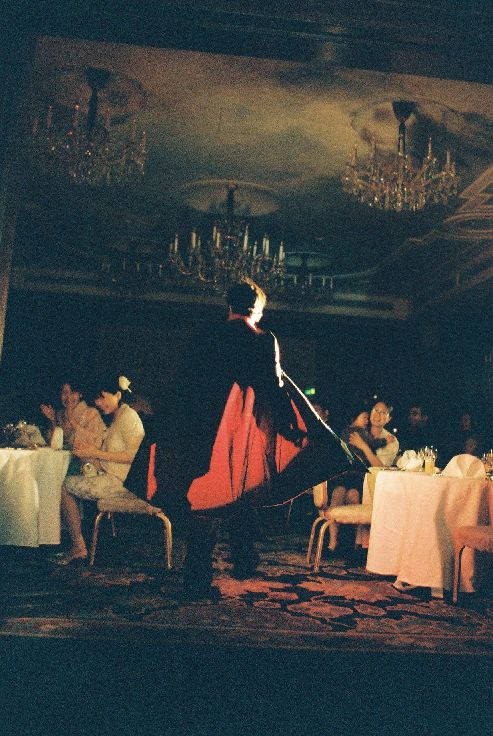 情報論理工学研究室
第4回：
2人有限零和ゲーム
[Speaker Notes: こんにちは。
これから石水研の卒研ゼミの第4回の授業を始めます。
よろしくお願いします。
まずいつものように、GoogleClassroomから出席カードを提出してください。]
ゲームの分類
[Speaker Notes: 第２回で、ゲームを分類をしましたが、皆さん覚えていますか？
まずはゲームに参加する人数です。
そして、プレイヤー同士は敵なのか、協力しあえるのか、
得点はどうすれば得られるのか、
プレイヤーが取れる手は有限個なのか、無限にあるのか、
ゲームに関する情報は全て公開されているのか、隠されているのか、
ランダム性はあるのか、
手番はどう決まるのか、などです。]
２人零和有限確定完全情報ゲーム
人数：２人でプレイ
零和：双方の得点を足すと常に０
得点するには相手から奪う必要あり
有限：可能な局面の数が有限
各手番で指せる・打てる手の数が有限
有限時間内にゲームが終了する
確定：ランダム性が無い
完全情報：ゲームの情報は全て公開
手札を隠したり山札から引いたりしない
[Speaker Notes: 今回は、２人零和有限確定完全情報ゲームについてみていきます。
まず、ゲームの参加人数は2人です。
零和ですので、双方の得点を足すと常に０になります。
自分が得点するためには、相手から点を奪う必要があります。
有限、可能な局面の数は有限です。
これは各手番で指せる・打てる手の数は有限であり、
かつ、有限の時間内にゲームが終了することになります。
確定とはランダム性が無いことです。
ダイスを振ったり、山札を引いたりはしません。
そして完全情報。
ゲームの情報は全て公開されています。
手札が隠されていたり、山札から引いたりはしません。]
2人零和有限確定完全情報ゲームの例：連珠
人数
　２人
零和
　自分が勝つ＝相手を負かす
有限
　置ける石の位置は有限
確定
　ランダム性が無い
完全情報
　全ての情報が公開
3
6
5
1
2
4
[Speaker Notes: ２人零和有限確定完全情報ゲームの例として、連珠　５目並べをみてみましょう。
連珠は２人でプレイします。
連珠に得点は無く、勝つか負けるかです。
自分が勝つには、相手を負かさなければなりませんので、零和になります。
連珠では手を決めるのにランダム性は
ありません。
空いている目であればどこでも打てますし、
打った後の局面もランダム性が無く決定します。
そして完全情報です。
敵味方の打てる手は、双方のプレイヤーがわかっています。]
２人零和有限確定完全情報ゲームの特徴
２人零和確定有限完全情報ゲーム
零和：自分が得点する＝相手から点を奪う
最善手：自分にとって最大の利益が得られる手
零和なので最善手は自動的に
相手にとって最も嫌な手になる
3人以上だと
最大の利益が得られる手＝最善手
とは限らない
[Speaker Notes: ２人零和有限確定完全情報ゲームは、
零和ですので、自分が得点するためには、相手から点を奪うことになります。
すると、自分にとって最もいい手とは、自分にとって最大の利益が得られる手です、
そして最善手は、相手にとって最も嫌な手になります。
ただし、3人以上でプレイするゲームの場合、
自分が最大の利益が得られる手が最善手とは限りません。]
多人数ゲームの例：麻雀
33,000
ラッキー！
1位になれた
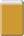 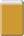 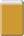 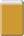 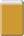 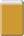 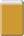 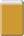 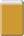 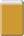 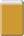 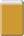 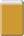 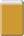 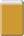 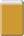 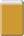 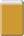 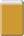 27,000
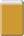 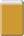 35,000
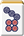 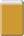 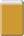 -7,700
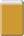 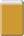 最下位に
落ちてしまった
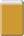 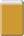 27,300
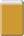 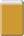 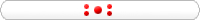 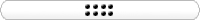 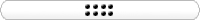 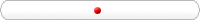 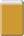 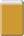 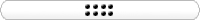 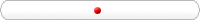 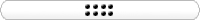 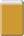 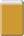 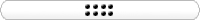 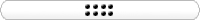 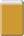 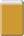 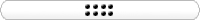 ロン！
發混一色一盃口
7700点
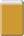 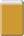 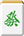 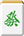 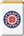 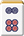 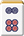 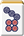 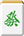 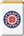 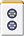 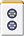 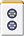 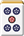 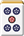 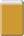 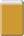 32,700
+7,700
25,000
[Speaker Notes: 例えば、４人で麻雀をする場合を考えてみましょう。
現在、自分の点数は25000点で最下位です。
残りのプレーヤーは、それぞれ35000点、33000点、27000を持っています。
ここで自分が一位のプレイヤーから7700点を得たとします。
零和ですので、自分が7700点ましたので、1位のプレイヤーは7700点失います。
すると、自分は２位に、１位だったプレイヤーは３位になりました。
残りの２人のプレイヤーは今回点数の増減はありません。
ところが、点数が動いた結果、２位だったプレイヤーは１位上がり、
３位だったプレイヤーは４位に下がってしまいます。
結局、自分が得点したのに、２位だったプレイヤーが得する結果となりました。]
多人数ゲームの例：４人将棋
6
2
1
8
4
7
3
9
5
時計回りに
順番に指す
一
二
三
四
五
歩
歩
六
歩
飛
歩
歩
歩
歩
飛
歩
七
銀
玉
金
金
銀
歩
歩
飛
飛
歩
歩
銀
玉
金
金
銀
八
銀
銀
玉
玉
金
金
金
金
銀
銀
九
[Speaker Notes: もう一つ、多人数ゲームの例を見てみましょう。
将棋のバリエーションの一つに、４人将棋があります。
これが４人将棋の初期配置です。
４人のプレイヤーが時計回りに順番に指し、玉将を詰まされたプレーヤーはゲームから抜けます。
2人が詰んだ時点で順位が決まります。]
多人数ゲームの例：４人将棋
銀
6
2
1
8
4
7
3
9
5
銀
飛
銀
金
金
玉
一
歩
二
銀
歩
歩
飛
三
金
歩
歩
金
四
玉
歩
歩
玉
五
金
歩
歩
金
六
銀
歩
歩
七
飛
歩
八
銀
玉
金
銀
飛
金
九
銀
↑８八飛まで
[Speaker Notes: この図は、下側のプレイヤーが、
↑8八飛として、左側のプレイヤーの飛車を取った局面です。
下側のプレイヤーは、金と飛車の交換ですので駒得していますが、
玉将の左側の守りのが薄く危険な状態です。
手番は時計回りに進みますので、次は左のプレイヤーの番です。]
多人数ゲームの例：４人将棋
銀
6
2
1
8
4
7
3
9
5
銀
飛
銀
金
金
玉
一
次に→６九金で
↑玉が詰むぞ
歩
二
銀
歩
歩
飛
三
金
歩
歩
金
四
玉
歩
歩
玉
五
金
歩
歩
金
六
銀
歩
歩
七
飛
歩
八
銀
玉
金
銀
飛
金
九
銀
→７九銀まで
[Speaker Notes: ここで左側のプレイヤーが→７九銀と打ちました。
左側のプレイヤーは、次に手番が回ってきたときに、
→６九金と打てば、下側のプレイヤーの玉将を詰ませることができます。
手番は時計回りですので、次は上側のプレイヤーの手番になります。]
多人数ゲームの例：４人将棋
6
2
1
8
4
7
3
9
5
銀
飛
銀
金
金
玉
一
歩
二
→玉は
詰み！
銀
歩
歩
飛
三
金
歩
銀
歩
金
四
玉
歩
歩
玉
五
金
歩
歩
金
六
銀
歩
歩
七
次に→６九金で
詰むところだったのに
ラッキー！
飛
歩
八
銀
玉
金
銀
飛
金
九
銀
↓８四銀まで
[Speaker Notes: ここで、上側のプレイヤーが、↓８四銀と打つと、左側のプレイヤーは詰んでしまいます。
８八に下側のプレイヤーの飛車がありますので、
左側のプレイヤーは玉将を８筋に動かすことはできません。
また、９一に上側のプレイヤーの飛車がありますので、
９四の金で８四の銀を取ることもできません。
下側のプレイヤーにとっては、次に詰むところでしたが、
左側のプレイヤーが先に
詰んでくれたおかげで助かります。
このように、3人以上のゲームでは、自分が得する手を指したときに、
他のプレイヤーも有利にしてしまう場合があります。]
２人零和有限確定完全情報ゲームの勝敗
２人零和確定有限完全情報ゲーム
勝敗は試合開始時に確定している！
双方が最善手を指した場合、試合開始時にすでに
先手必勝・後手必勝・引き分けのいずれかが確定
帰納的に証明できる
[Speaker Notes: ２人零和有限確定完全情報ゲームは、他の種類のゲームには無い特性があります。
それは、この種類のゲームは、勝敗は試合開始時に確定していることです。
これは双方が最善手を指した場合、試合開始時に
先手必勝、後手必勝、引き分けのいずれになるかが確定している、ということです。
これは帰納的に証明できます。]
勝ちの局面・負けの局面
勝負の付いた局面
＝勝ちか負けか確定
○
×
勝ち
負け
試合中の局面は？
[Speaker Notes: 今、勝ちが決定した局面を丸、
負けが決定した局面をバツで表しましょう。
各プレイヤーは、各局面で可能な手の中から着手を選択します。]
勝ちの局面・負けの局面
勝負の付く１手前の局面
合法手の中に１つでも「勝ちの局面」へ行く手がある
⇒その手を選べばいい
１手前の局面も勝ちの局面
○
○
×
×
×
×
[Speaker Notes: 今、勝負がつく1手前の局面を考えましょう。
ここで一手指せば勝敗が確定します。
この局面で、可能な手の中に一つ、勝ちが確定する手があったとしましょう。
最善手は、当然勝つ手を選択することになります。
最善手を選べば勝てるのですが、その１手前の局面も勝ちの局面になります
このように子供の中に一つでも丸がある場合には、その親も丸になります。]
勝ちの局面・負けの局面
勝負の付く１手前の局面
全ての合法手が「負けの局面」へ行く手
⇒どの手を選んでも負け
１手前の局面も負けの局面
×
×
×
×
×
×
１手前の局面は勝ちか負けかが決定
[Speaker Notes: 今度は、勝負がつく1手前の局面で、
どの手を選んでも負けの局面になる場合を考えてみましょう。
どの手を選んでも負けなのですから、
1手前の局面はすでに負けの局面になります。
このように、全ての子がバツであれば、その親もバツになります。]
勝ちの局面・負けの局面
勝負の付く２手前の局面
勝ちの局面へ行く手がある⇒その局面も勝ちの局面
負けの局面へ行く手のみ　⇒その局面も負けの局面
×
○
×
×
×
×
×
○
×
×
×
×
２手前の局面も勝ちか負けかが決定
[Speaker Notes: 今度は、勝負がつく２手前の局面を考えてみましょう。
可能な手のうち、一つでも勝ちの局面に行く手があるならば、
その手を選べば勝てますので、
現在の局面も勝ちの局面になります、
一方、可能な手が全て負けの局面に行く手であれば
現在の局面も負けの局面になります。]
勝ちの局面・負けの局面
○
○
×
○
×
×
○
×
×
×
×
×
○
×
×
×
×
勝負の付いた局面から順に遡っていく⇒初期局面まで遡れる
[Speaker Notes: 以下同様に、
一つも勝ちがあるなら勝ち、
全て負けなら負け、と辿っていけば、
初期局面、ゲーム開始時まで辿れますので、
ゲーム開始時には、勝ちか負けか確定していることになります。
さて、ここまでは各手番でできるだけ丸になる手を選ぶ、としてきました。
実際は、２人のプレイヤーの手番が交互に回ってきます。
当然ながら、手番のプレイヤーは、できるだけ自分が勝つ手を選びます。]
勝ちの局面・負けの局面
手番は交互に来る
各プレイヤーは自分の手番で最善手を選択する
　　　⇒手番毎に立場を入れ替える
○番
×
○
×
×
×
×
×
○
×
×
×
×
×番
○
×
○
○
○
○
○
○
○
○
×
○
[Speaker Notes: プレイヤーは丸とバツがいて、
丸番とバツ番が交互に来るとします。
丸番のプレイヤーは、できるだけ丸になる手を選びます。
可能な手の中に、一つでも丸になる手があれば丸になり、
全てバツならバツになります。
逆に、バツ番のプレイヤーは、
１つでもバツがあればバツ、全て丸なら丸とします。]
勝ちの局面・負けの局面
○番
○
×番
×
×
○
×
○番
×
○
×
×
×
×
×
○
×
×
×
×
やはり初期局面まで遡れる
[Speaker Notes: 可能な手のうち、勝ちの局面に行く手が1つでもあれば、勝ち、
全ての手で負けの局面なら負けとして
勝負の付いた局面から、上に辿っていくと、初期局面まで辿れます。
つまり、２人零和有限確定完全情報ゲームは、
初期局面で、勝ちか負けかが確定していることになります。]
勝ちの局面・負けの局面
勝ちの局面へ行く手がある　　　　⇒勝ち
負け以外の局面へ行く手がある　⇒負けかどうかは不明
？
○
×
×
×
×
？
○
？
？
？
？
勝ちは１つでもあればＯＫ　負けは全て負けのみ確定
[Speaker Notes: 可能な手の全てで勝敗が確定しなくても、局面の勝敗が確定する場合があります。
ある局面で、勝ちの局面に行く手が一つあれば、
その手を選べば勝ちですので、
その手以外を指した場合の勝敗が不明でも、
その局面は勝ちの局面となります。
一方、負けが確定するのは、
可能な手が全て負けの局面となる場合だけです。]
勝ちの局面：チェス
黒番
8
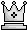 黒はチェックが
かかっているが…
7
6
逃げ場無し！
チェックメイト！
5
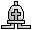 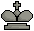 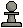 4
3
2
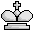 1
d
h
b
f
c
g
a
e
この局面は白勝ち
1.Qh8, Kh5 2.Bf5# まで
[Speaker Notes: こちらのチェスの局面を例に考えてみましょう。
現在黒番です。
h8 にいる白のクイーンは、将棋の飛車と角を合わせた性能、つまり縦横斜めにいくらでも進めます。
ですので、白のクイーンは、青い矢印のマスに効いています。
f5 にいる白のビショップは、将棋の角と同じ、斜めにいくらでもすすめます。
ですので、白のビショップは、緑の矢印のマスに効いています。
黒のキングは、白のクイーンから攻撃されていますので、逃げなければなりません。
しかし、黒のキングが動けるマスは、全て白の駒が効いています。
また、他の駒を白のクイーンの間に入れて間駒することもできません。
よって、黒のキングは、チェックメイト、詰んでいます。
つまり、この局面は白勝ちの局面です。
それでは、ここから1手戻ってみましょう。]
勝ちの局面：チェス
白番
8
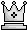 白は様々な手を
指せるが…
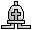 7
6
白はビショップを
f4 に動かせば
チェックメイト
5
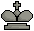 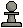 4
3
2
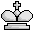 1
d
h
b
f
c
g
a
e
この局面も白勝ち
1.Qh8, Kh5 まで
[Speaker Notes: 1手戻るとこの局面になります。
現在白番です。
白は様々な手を指すことができますが、
h7 にいるビショップを f4 に動かせば先ほどの局面になり、黒のキングをチェックメイトできます。
勝ちとなる手が一つありますので、他の手の勝敗が分からなくても、
この局面は勝ちで確定となります。
それでは、さらに1手戻ってみましょう。]
手の選択
黒番
8
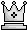 黒が指せる手は
Kh5, Kh4, Kh3, Kf4 の
4通り
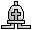 7
6
5
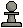 どの手を指す？
4
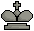 3
2
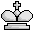 1
d
h
b
f
c
g
a
e
1.Qh8 まで
[Speaker Notes: さらに1手戻るとこの局面です。
現在黒番です。
まず、g5 にある黒のポーンは、前に黒のキングがあるので動かせません。
ですので、黒が動かせる駒はキングだけです。
h8 の白のクイーンがこちらの矢印のマスに効いています。
また、h7 の白のビショップがこちらの矢印のマスに効いています。
f2 にある白のキングは、青い丸のマスに効いています。
キングは敵の駒が効いているマスには動けませんので、
黒のキングが動けるマスは、緑の丸の4マスだけです。
それではこの4つのマスの何処へ移動すればいいでしょうか。]
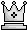 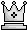 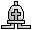 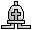 黒番
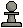 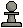 8
8
8
8
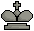 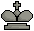 7
7
7
7
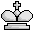 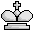 6
6
6
6
1.Qh8
1.Qh8
5
5
5
5
4
4
4
4
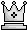 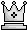 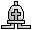 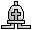 3
3
3
3
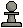 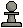 2
2
2
2
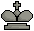 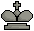 1
1
1
1
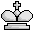 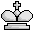 d
d
d
d
h
h
h
h
b
b
b
b
f
f
f
f
c
c
c
c
g
g
g
g
a
a
a
a
e
e
e
e
1.Qh8
1.Qh8
[Speaker Notes: それでは、黒のキングを動かす4つの手を検証してみましょう。]
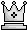 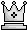 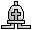 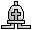 黒番
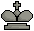 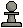 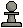 8
8
8
8
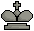 7
7
7
7
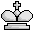 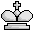 6
6
6
6
1.Qh8, Kh4
1.Qh8, Kh5
5
5
5
5
4
4
4
4
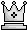 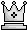 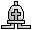 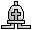 3
3
3
3
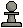 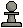 2
2
2
2
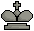 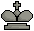 1
1
1
1
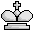 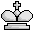 d
d
d
d
h
h
h
h
b
b
b
b
f
f
f
f
c
c
c
c
g
g
g
g
a
a
a
a
e
e
e
e
1.Qh8, Kf4
1.Qh8, Kh3
[Speaker Notes: 黒のキングを動かすとこの局面になります。
次は白番ですので、白が駒を動かすとどうなるかをみてみましょう。
白は色々な手を指せますが、今回は青い矢印で示した位置に動かしてみます。]
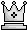 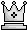 チェックメイト！
チェックメイト！
黒番
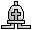 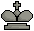 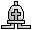 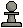 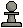 8
8
8
8
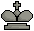 7
7
7
7
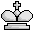 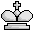 6
6
6
6
1.Qh8, Kh4 2.Bf5#
1.Qh8, Kh5 2.Bf5#
5
5
5
5
4
4
4
4
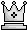 チェックメイト！
チェックメイト！
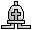 3
3
3
3
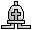 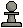 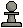 2
2
2
2
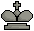 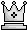 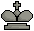 1
1
1
1
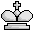 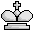 d
d
d
d
h
h
h
h
b
b
b
b
f
f
f
f
c
c
c
c
g
g
g
g
a
a
a
a
e
e
e
e
1.Qh8, Kf4 2.Qd4#
1.Qh8, Kh3 2.Bf5#
[Speaker Notes: するとこのような4通りの局面となるのですが、
実はこの4通りの局面は、全てチェックメイトです。]
勝ちの局面：チェス
黒番
8
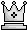 黒が指せる手は
Kh5, Kh4, Kh3, Kf4 の
4通り
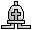 7
6
5
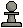 どの手を差しても
チェックメイト！
4
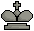 3
2
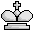 1
d
h
b
f
c
g
a
e
この局面も白勝ち
1.Qh8 まで
[Speaker Notes: この局面で黒が指せる手は4通りありました。
4通り全ての手で全て白の勝ちの局面になりますので、
この局面は白の勝ちの局面となります。
それではさらに1手戻してみましょう。]
勝ちの局面：チェス
白番
8
白は様々な手を
指せるが…
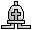 7
6
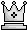 白はクイーンを
h8 に動かせば
1手後にチェックメイト
5
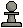 4
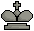 3
2
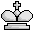 1
d
h
b
f
c
g
a
e
この局面も白勝ち
[Speaker Notes: 1手戻すとこの局面になります。
白は様々な手を指せますが、 f6 にいるクイーンを
h8 に動かすと、白勝ちの局面になりますので、
この局面の白勝ちです。]
勝ちの局面：チェス
白番
○
Qh8
黒番
○
Kh5
Kf4
Kh4
Kh3
白番
○
○
○
○
Bf5
Bf5
Bf5
Qd4
黒番
○
○
○
○
[Speaker Notes: 黒がチェックメイトされた局面の1手前の白番では、
勝ちになる手が一つあるのでこの局面は白勝ちです。
その1手前の黒番では、全ての手で白勝ちになるのでこの局面は白勝ちです。
さらに手前も、白勝ちとなります。
このように、1つでも勝ちの手があるなら勝ち、全ての手が負けなら負けになります。]
引き分けがある場合
勝ちの局面へ行く手がある　　　　　　　　　　　⇒勝ち　　　
勝ちは無いが引き分けの局面へ行く手がある⇒引き分け
負けの局面へ行く手のみ　　　　　　　　　　　　⇒負け
×
○
△
×
×
×
×
○
△
△
×
×
×
×
△
[Speaker Notes: 勝ち、負け以外に引き分けがある場合は、
負けよりは引き分け、引き分けよりは勝ちを優先します。
1つでも勝ちの局面へ行く手があるなら勝ち、
勝ちの手が無い場合に、1つでも引き分けの局面へ行く手があるなら引き分け、
全ての手が負けの局面へ行くなら負けです。]
引き分けがある場合
○番
○
×番
×
×
○
△
○番
△
○
×
×
△
△
×
○
×
×
△
×
[Speaker Notes: 引き分けがある場合、
勝負の付いた局面から、
一つでも勝ちがあるなら勝ち
勝ちは無いが引き分けがあるなら引き分け、
全て負けなら負けとして上に辿っていきます。
すると、初期局面で勝ち、負け、引き分けのいずれになるか確定していることになります。]
得点がある場合
○番：最大値を選択
×番：最少値を選択
○番
×番
+3
-5
+3
-4
-2
-5
0
+1
+1
0
-2
+5
[Speaker Notes: 今度は、単純な勝敗ではなく、点数がある場合を見てみましょう。
丸側は点数を大きく、バツ側は点数を小さくしたいとします。
各手を指した後の局面の点数が決まっている場合、
丸番では、点数が一番大きくなる手を選択し、
バツ番では、点数が一番小さくなる手を選択します。
例えば、丸番で、各手を指した後の局面の得点が、
+1, +3, -4, 0, -2 であれば、最も高い +3 の手を選択します。
逆にバツ番では、-2, -5, 0, +5, +1 の中で最も低い -5 を選択します。]
得点がある場合
○番
+2
×番
+2
-6
+1
-4
○番
+3
+5
+2
-1
+3
-2
-4
+5
+2
0
-2
-6
[Speaker Notes: ゲームが終了し、得点の決まった局面から、
丸番なら最も点数の高い手、
バツ番なら最も点数の低い手、として上に辿っていくと、
初期局面で点数が確定していることになります。]
２人零和有限確定完全情報ゲームの勝敗
２人零和確定有限完全情報ゲーム
勝敗は試合開始時に確定している
双方が最善手を指した場合、試合開始時にすでに
先手必勝・後手必勝・引き分けのいずれかが確定
しかし実際のゲームでどちらが勝つかは別問題
探索空間のサイズが膨大
[Speaker Notes: ここまで見てきたように
2人零和確定有限完全情報ゲームでは、勝敗は試合開始時に確定しています。
双方が最善手を指した場合、試合開始時には
すでに先手必勝、後手必勝、引き分けのいずれかが確定しています。
とは言え、確定している、というのはあくまで理郎上の話です。
実際のゲームで、先手後手どちらが勝つかは別問題になります。
これは、実際のゲームでは、探索空間のサイズ、つまり
可能な局面の数が膨大であるため、全ての局面を探索することが
実質不可能なためです。]
可能な局面数
初期局面
×
1手先
×
×
2手先
×
○
○
×
○
○
3手先
×
○
○
○
×
×
○
×
○
×
×
×
手番が先に進むにつれ可能な局面数は指数的に増える
[Speaker Notes: 初期局面で、2通りの手が指せる場合は、
1手先の局面は2通りになります。
そこからそれぞれ3通りの手が指せるなら、
2手先の局面は6通りになります。
手番が進むにつれ、可能な局面の数は指数的に増えていきます。]
可能な局面数
終局までの手数が増えると局面数は指数的に増える
[Speaker Notes: 可能な局面数は、各局面での合法手数と、終局までにかかる手数で決まります。
例えば、各手番で2つの合法手があった場合、
10手で終局するなら1000通り、20手で終局するなら100万通りの局面があります。
多くのゲームでは、各手番の選択肢はもっとありますので、
局面の数もより大きくなります。
終局までの手数の指数乗で増えていきますので、
手数の長いゲームでは探索は実質的に不可能になります。]
可能な局面数
地球全体の原子の数 1050 個
⇒地球を全てを使っても全局面を列挙するのは不可能
[Speaker Notes: この表は、代表的なゲームの可能な局面数の概算です。
チェッカーでは、可能な局面数は10の30乗個、つまり、
1の後に0を30個並べた数になります。
リバーシが10の60乗個、
チェスが10^120個
将棋が10^226個
囲碁が10^360個になります。
ちなみに、地球全体の原子の数は10^50個です。
つまり、地球1つを丸ごと計算機素子として使っても、
全局面を列挙するのは不可能です。]
可能な局面数
将棋
終局までの平均手数：115手
各局面での合法手数：80通り
⇒可能な局面数は 80115 = 10226 通り
ただし手順前後で同一となる局面を１つと数えると
可能な局面数は 1068～1069通りとなる[1]
[1]篠田 正人, 将棋における実現可能局面数について,
IPSJ Symposium Series Vol.2008 No.11, (2008), pp.116-119,
http://www.nara-wu.ac.jp/math/personal/shinoda/legal.pdf
[Speaker Notes: それぞれのゲームで可能な局面数は終局までの手数と、
各局面での合法手数で決まります。
例えば将棋の場合、プロ棋士の対戦結果では、
終局までの平均手数は115手、各局面での合法手数は平均80通りという
調査結果があります。
ここから、可能な局面数を求めると、80^115 で10 ^226通りとなります。
ただし、手順前後で同一となる局面を一つと数えると、
可能な局面数は10^68～10^69 通りまで下がります。
それでも地球を構成する原子の数より多いので、探索が不可能なのは変わりませんが。]
ゲームの分類：手番
順次型
手番が順番に回ってくる
同時型
各プレイヤーが同時に着手する
多くの場合出し遅れは負け
相手に見えない状態で着手を決定後、同時に公開
反射型
先に着手したプレイヤーのみ有効
順次型は理論的には初期で勝敗が確定
同時型の場合は？
[Speaker Notes: ここまでは、各プレイヤーに手番が順番に回ってくる順次型の場合でした。
ゲームの手番には、順次型以外に、各プレイヤーが同時に着手する同時型と、
先に着手したプレイヤーのみ有効となる反射型があります。
それでは、同時型の場合はどうなるか見てみましょう。]
同時型ゲーム
双方が同時に手を決定する
⇒相手の手の情報は使えない
○番の手は
分からない
じゃんけんの場合
○番
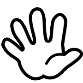 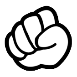 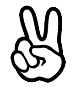 ×番
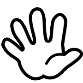 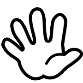 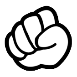 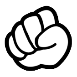 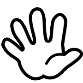 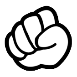 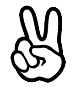 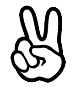 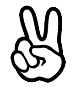 ○
△
×
×
△
○
×
△
○
同時型では木は使えない
[Speaker Notes: 同時型ゲームでは、双方が同時に手を決定しますので、
相手の手の情報は使えません。
順次型では、木を使って探索できます。
例えばじゃんけんの場合、双方の出した手により
勝敗が決まりますが、相手の手は分かりませんので、
このように木で解析することはできません。]
同時型ゲーム
順序型ゲームの局面：木を構成
同時型ゲームの局面：表を構成
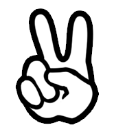 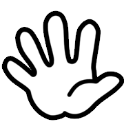 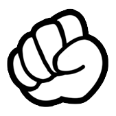 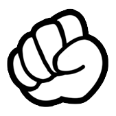 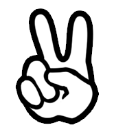 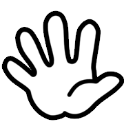 [Speaker Notes: 同時型ゲームの解析では、表を使います。
2人でプレイする場合は2次元の表になります。
例えばじゃんけんなら、各プレイヤーの出す手により、
この表のように勝敗が決まります。]
同時型ゲームの勝敗
同時型ゲームで勝敗が確定できる場合がある
×が何を選んでも
C を選べば○の勝ち
○が何を選んでも
d を選ぶと×の負け
この局面は
○の勝ち
[Speaker Notes: 場合によっては、同時型ゲームでも勝敗が確定できる場合があります。
例えば、丸の出せる手がAからEの5通り、
バツの出せる手もaからeの5通りあったとします。
そのときはこのような5×5の表になります。
ここで、Cの列に注目します。
Cの列には縦に丸が並んでいます。
つまり、丸がCを選べば、バツが何を選んでも丸の勝ちになります。
一方dの行に注目すると、丸が横に並んでいます。
つまり、バツがdを選べば、丸が何を選んでもバツの負けになります。
バツがdを選ぶことは無いでしょうが、
バツが何を出しても、丸がCを出せば勝ちですので、丸の勝ちが確定しています。]
同時型ゲームの勝敗
○が何を選んでも
d を選ぶと×の勝ち
この局面は
×の勝ち
[Speaker Notes: こんどはこちらの表を見てみましょう。
bの行を見ると、バツが横に並んでいます。
この場合は、丸が何を選んでもバツがbを選べばバツの勝ちですので、
バツの勝ちが確定しています。]
同時型ゲームの勝敗
×が d 以外を選べば
B を選ぶと○の負け
双方5つ選択肢があるが…
E を選ぶと○の負け
Eは選ばない
○が E 以外を選べば
d を選ぶと×の負け
dは選ばない
[Speaker Notes: こちらの表ではどうでしょうか。
丸側にも、バツ側にも、必ず勝てる手はありません。
しかし、出してはいけない手はあります。
まず、Eの列を見てみると、縦にバツが並んでいます。
丸がEを選ぶと、バツが何を出しても負けですので、
丸はEを選んではいけない、ということです。
次はdの行を見てみましょう。
d行は、Eの列のみバツで他は丸です。
つまり、丸がEを選べばバツの勝ち、丸がE以外を選べばバツの負けになります。
しかし、丸がEを選ぶことはありませんので、
バツはｄを選んではいけない、ということになります。
次はBの列を見てみましょう。
バツがdを選べば丸の勝ちになりますが、バツはdを選ぶことはありません。
よって丸はBは選んではいけません。
続いてbの行を見ると、丸がBかEを選べばバツの勝ちになりますが、
丸がBかEを選ぶことはありませんので、
バツはbを選んではいけません。
このように、選んではいけない手がある場合は、表から消していきます。]
同時型ゲームの勝敗
双方5つ選択肢があるが
実質的な選択肢は3通り
○が選ぶべきは A,C,D のどれが
×が選ぶべきは a,c,e のどれか
[Speaker Notes: 選んではいけない手を消すと、このような3×3の表になります。
双方5通りの選択肢がありましたが、
実質的には選択肢は双方3通りしかありませんでした。
この表の状態では、じゃんけんのような3すくみになっていますので、
これ以上表は小さくはできません。]
得点がある場合
双方が最も得点が高くなるように選ぶには？
×が a を選ぶなら
○は B を選ぶべき
×が b を選ぶなら
○は B を選ぶべき
×が c を選ぶなら
○は B を選ぶべき
×の手に関係なく○は B を選ぶべき
[Speaker Notes: こんどは、得点がある場合を見てみましょう。
丸側はできるだけ点を高く、
バツ側はできるだけ点を低くしたいとします。
まずa の行を見てみましょう。
もしバツが a を選ぶなら、丸は最も点数が高い B を選ぶべきです。
次に b の行を見てみましょう。
もしバツがbを選ぶなら、丸はBを選ぶべきです。
最後にcの行をみると、
もしバツがcを選ぶなら、丸はBを選ぶべきです。
結局、バツが何を選んでも、丸はBを選ぶべきです。]
得点がある場合
双方が最も得点が高くなるように選ぶには？
○の手に関係なく
×は c を選ぶべき
○が A を選ぶなら
×は c を選ぶべき
○が B を選ぶなら
×は c を選ぶべき
○が C を選ぶなら
×は c を選ぶべき
[Speaker Notes: こんどはAの列を見てみましょう。
もし丸がAを選ぶなら、バツはcを選ぶべきです。
同様に、Bの列を見ると、
もし丸がBを選ぶなら、バツはcを選ぶべき、
Cの列を見ると、
もし丸がCを選ぶなら、バツはcを選ぶべきになります。
結局、丸が何を選んでも、バツはcを選ぶべきです。]
得点がある場合
双方が最も得点が高くなるように選ぶには？
○：-2点
×：+2点
この局面は×の2点勝ち
○は B を選択
×は c を選択
[Speaker Notes: 丸はBを選ぶべき、バツはcを選ぶべきですので、
結局Bcのマスが選ばれます。
このマスは、丸が2点失いますので、
この局面はバツの2点勝ちになります。]
得点がある場合
相手が何を選んでも
他の選択肢に勝る選択肢があれば
それを選択する
×が何を選んでも
C を選べば
一番点が高くなる
○が何を選んでも
d を選べば
一番点が低くなる
○は C を選択
×は d を選択
この局面は○の1点勝ち
[Speaker Notes: 得点がある場合は、
相手が何を選んでも他の選択肢に勝るような選択肢があれば、
それを選択するのが最善手になります。
たとえば、Cの列を見ると、
バツ側が何を選んでもCを選ぶのが最も得点が高くなりますので、
丸はCを選ぶのが最善手です。
またdの行を見ると、
丸側が何を選んでもdを選ぶのが最も点が低くなりますので、
バツはdを選ぶのが最善手です。
結局丸はC、バツはdを選びますので、
この局面は丸の1点勝ちの局面になります。]
得点がある場合
選んではいけない選択肢がある場合もある
×が a のとき
B > C > A
×が b のとき
B > C > A
×が c のとき
C > B > A
選択肢Aは常に最下位
=Aは選んではいけない
[Speaker Notes: さきほどは、他の選択肢よりも明らかに有利な選ぶべき手がある場合でした。
一方、選んではいけない手もあります。
例えばこの表の場合、バツ側がa を選んだ場合、
点数の大きい順に並べると、B, C, A となります。
同様にバツ側がbを選んだ場合は
B, C, A
バツ側がcを選んだ場合は
C, B, A となります。
どの選択肢を選んだ場合でもAは常に最下位ですので、
丸はAは選ぶべきではないことがわかります。]
得点がある場合
選んではいけない選択肢がある場合もある
選択肢 c は常に最下位
c を選んではいけない
○が A のとき
a < b < c
○が B のとき
b < a < c
○が C のとき
b < a < c
[Speaker Notes: こんどはバツの立場で考えてみましょう。
丸がAを選んだとき、点数の低い順に並べると
a, b, c となります。
同様に、丸がBを選んだときは、
b, a, c
丸がCを選んだときは
b, a, c
となり、
cは常に最下位となりますので、
バツはc を選んではいけません。]
得点がある場合
選んではいけない選択肢がある場合もある
○は A を選ばない
×は c を選ばない
○は B を選択
×は b を選択
この局面は×の2点勝ち
[Speaker Notes: 選択肢のうち、丸はAを選ばず、
バツはcを選びませんので、
丸はBを選択し、バツはb を選択しますので、
この局面はバツの2点勝ちになります。]
得点がある場合
相手が何を選んでも
他の選択肢に劣る選択肢があれば
それを削除する
×が何を選んでも
Dを選べば
一番点が低くなる
D は選ばない
○が何を選んでも
d を選べば
一番点が高くなる
d は選ばない
[Speaker Notes: 相手が何を選んでも、他の選択肢に劣る選択肢があるならば
それを削除します。
例えばこの表の場合、
バツ側が何を選んでも、丸側がDを選ぶと得点は一番低くなってしまいます。
ですので、丸側はDを選んではいけません。
また、丸側が何を選んでもバツ側がdを選ぶと、得点は一番高くなってしまいます。
ですので、バツ側はdを選んではいけません。]
得点がある場合
相手が何を選んでも
他の選択肢に劣る選択肢があれば
それを削除する
×がd以外を選ぶと
Ａを選べば
一番点が低くなる
A は選ばない
○がＤ以外を選ぶと
b を選べば
一番点が高くなる
b は選ばない
[Speaker Notes: 丸側の選択肢D,バツ側の選択肢dが消えた状態でもう一度チェックしてみましょう。
バツがd以外を選んだ場合、丸がAを選ぶと得点は最低になります。
バツはdを選ばないのですから、丸はAを選んではいけません。
また、丸がD以外を選んだ場合、バツがbを選ぶと特定は最高になります。
丸はDを選ばないのですから、バツはbを選んではいけません。]
得点がある場合
相手が何を選んでも
他の選択肢に劣る選択肢があれば
それを削除する
×がbd以外を選ぶと
Bを選べば
一番点が高くなる
B を選ぶ
○がAＤ以外を選ぶと
e を選べば
一番点が低くなる
e を選ぶ
[Speaker Notes: 選択肢がさらに消えた状態でもう一度チェックします。
残りの選択肢では、バツ側が何を選んでも
丸側がBを選べば最も点数が高くなります。
よって、丸側はBを選ぶべきです。
一方、丸側が何を選んでも
バツ側がe を選べば得点は最も低くなります。
よってバツ側はe を選ぶべきです。]
得点がある場合
相手が何を選んでも
他の選択肢に劣る選択肢があれば
それを削除する
○は B を選択
×はe を選択
この局面は○の1点勝ち
[Speaker Notes: 結局、丸はBを選択肢、バツはe を選択することになりますので、
この局面は丸の1点勝ちとなります。]
得点がある場合
特に優れた選択肢も劣る選択肢も無い場合
×が a を選ぶとき
B > C > A
×が b を選ぶとき
A > B > C
×が c を選ぶとき
C > A > B
○は選んではいけない選択肢が無い
×も選んではいけない選択肢が無い
この局面の勝敗は不明
[Speaker Notes: こちらの表ではどうでしょう。
バツ側がaを選んだ場合、
点数を大きい順に並べると、B, C, A になります。
同様にバツ側がb を選んだ場合はA, B, C
バツ側が c を選んだ場合はC, B, A になります。
この場合、丸側は他の選択肢と比べて特に優れた選択肢も劣る選択肢もありません。
バツ側も同様です。
丸側、バツ側共に出すべき手も出すべきではない手もありませんので、
この局面での勝敗は不明になります。]
得点がある場合
×が何を選んでも
B > A
×が何を選んでも
C > D
○が何を選んでも
a < b
〇が何を選んでも
d < c
○は B か C を選ぶべき
×は a か d を選ぶべき
[Speaker Notes: こちらの表の場合はどうでしょう。
丸側の選択肢では、常に1位となる選択肢や常に最下位となる選択肢はありません。
ですが、出すべきではない手をしぼることはできます。
丸側の選択肢のうち、AとBを比較します。
AとBでは、バツ側が何を出してもAよりBの方が点数が高くなります。
よって、丸はAよりはBを出すべきです。
また、丸側の選択肢のうち、CとDを比較すると、
DよりはCを出すべきとわかります。
同様にバツ側は、bよりはaを出すべきですし、c よりは d を出すべきです。
よって、丸側は、B か C、バツ側は a か d を出すべき、となります。]
同時型ゲームの解析フローチャート
相手が何を選んでも
他の選択肢に劣る
選択肢はあるか？
Yes
その選択肢を削除
No
双方の選択肢が
2個以上残っているか？
Yes
勝敗不明
No
勝敗確定
[Speaker Notes: ここまでの流れをフローチャートにしてみましょう。
相手が何を選んでも、他の選択肢に劣る選択肢があれば、
その選択肢を削除します。
これを繰り返していき、削除できる選択肢が無くなったときに、
双方の選択肢が2個以上あれば勝敗は不明です。
一方、双方の選択肢が1つだけ残れば、勝敗が確定します。]
フランスのジャンケン
フランスのジャンケン
石・鋏・紙の他に壺を出せる
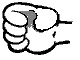 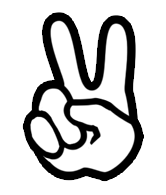 石は壺の中に入る
鋏で壺は切れない
紙は壺を包める
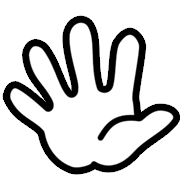 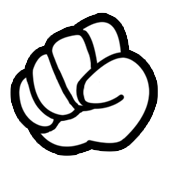 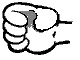 [Speaker Notes: さて、ここでフランスのジャンケンを紹介しましょう。
フランスのジャンケンでは、石、鋏、紙に加えて、壺を出せます。
石は壺の中に入ってしまいますので、
壺と石なら壺の勝ち、
鋏では壺は切れませんので、
鋏と壺なら壺の勝ち、
紙は壺を包めますので、
紙と壺なら紙の勝ちです。
壺同士ならもちろん引き分けです。]
フランスのジャンケン
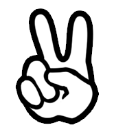 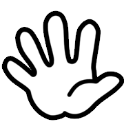 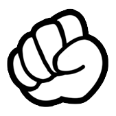 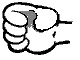 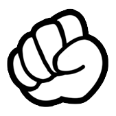 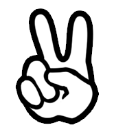 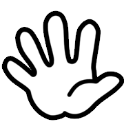 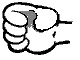 [Speaker Notes: フランスのジャンケンの勝敗を表にするとこのようになります。]
宿題：フランスのじゃんけん
他の選択肢に劣る選択肢はあるか？
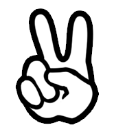 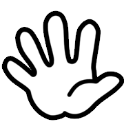 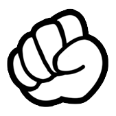 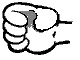 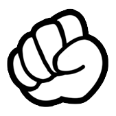 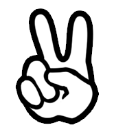 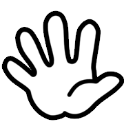 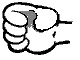 [Speaker Notes: それでは今日の宿題です。
フランスのジャンケンは石、鋏、紙、壺の4つの手を出せます。
それでは、この4つの手の中に他の選択肢に劣る手はあるでしょうか？
あるならば、その理由を述べてください。]
宿題：3目並べの局面
この局面の勝敗は？
×番
○
×
9
7
8
×
6
4
5
○
○
3
1
2
[Speaker Notes: 今回はもう一つ宿題を出します。
3目並べで、このように丸とバツが埋まったとします。
現在ばバツ番です。
この局面の勝敗について考察してください。
丸勝ちなのか、バツ勝ちなのか、引き分けなのかを、考えてください。
見ての通り丸側にダブルリーチがかかっていますので、どちらが勝つかは直感的に分かるかと思います。]
9
7
8
○
×
6
4
5
×
3
×番
1
2
○
○
2
5
6
9
○番
5
6
9
2
6
9
2
5
9
2
5
6
[Speaker Notes: 現在空いているマスは2,5,6,9です。
バツがこのどこかに打つと、
次は丸が空いているマスのどこかに打ちます。
勝敗が決まれば、そこから上に辿っていきます。
勝ちになる手が一つでもあれば、勝ち、全ての手が負けなら負けです。
それでは、今日の授業はここまでです。
お疲れ様でした。]